Использование информационно-коммуникационных технологий (ИКТ) на уроках  производственного обучения.
Что же подразумевают под собой ИКТ?
Во-первых, это технологии, позволяющие искать, обрабатывать и усваивать информацию из различных источников, в том числе и из Интернета.
 Во-вторых, это использование самого компьютера, самых разных программ.
Применение информационных технологий на уроках необходимо, и мотивировано это тем, что они
• позволяют эффективно организовать групповую и самостоятельную работу на уроке; 
 • способствуют совершенствованию практических умений и навыков учащихся;
 • позволяют индивидуализировать процесс обучения;
 • активизируют познавательную деятельность учащихся;
 • развивают творческий потенциал учащихся;
На уроках производственного обучения стараемся  как можно больше использовать компьютер
• при объяснении нового материала;
 • закреплении;
 • повторении;
Это различные презентации
Кроссворды
Тестовые задания
Видео ролики
Карточки задания
Приготовление рыбы в тесте «кляр»
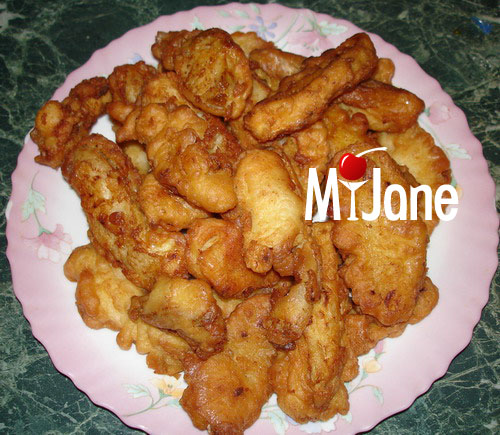 Зразы «Донские
Можно приготовить зразы из судака, осетрины, сома, окуня, хека или ледяной рыбы
Технология приготовления и отпуск борща
Котлета по - киевски
Рыбная котлетная масса и п./ф из неё
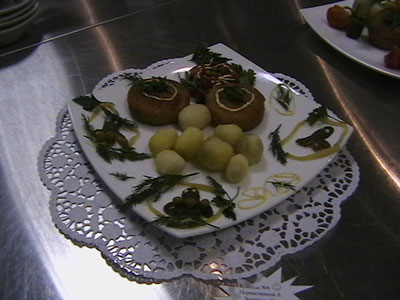 Урок с использованием презентации
.Рассчитать необходимое количество продуктов для приготовления 
      25 порций салата мясного.
Тестоавые задания
Вопросы:
1.Сроки хранения салатов из вареных овощей?
а) не более 1 ч.
б) не более 2 ч.
в) не более 3 ч.
2.К каким овощным культурам относят топинамбур?
а) корнеплодам
б) клубнеплодам
в) плодовым овощам
3.К мелкокусковым п/ф относят:
а) бефстроганов
б) лангет
в) мясо шпигованное
4.Из какой части туши нарезают эскалоп?
а) тазобедренной части
б) из корейки без реберной кости
в) из корейки с реберной костью
5.Из какой массы приготавливают котлету «Дружба»
а) котлетная
б) рубленная
в) из филе птицы
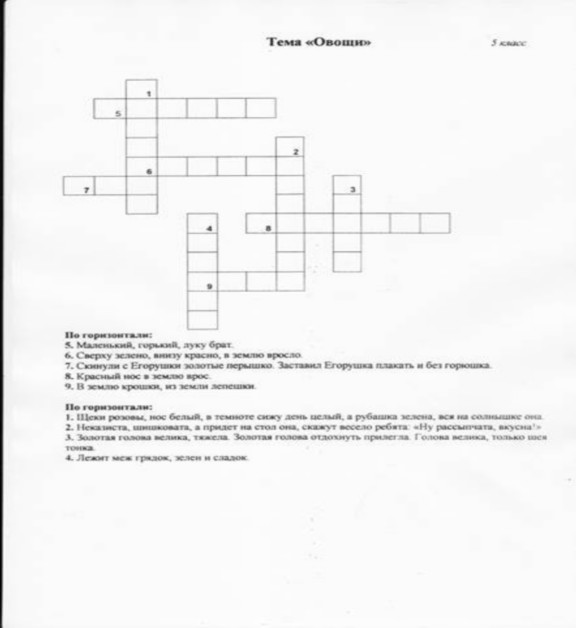 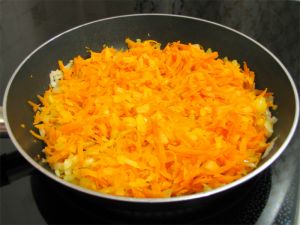 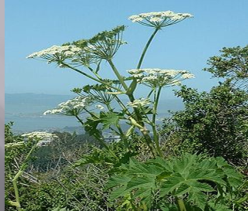 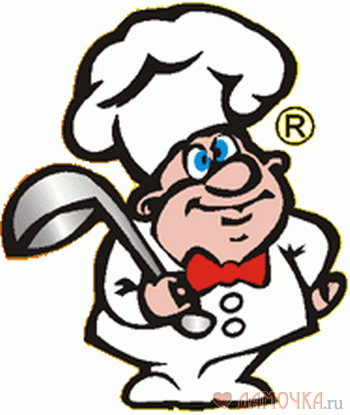 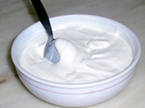